Final Product Review
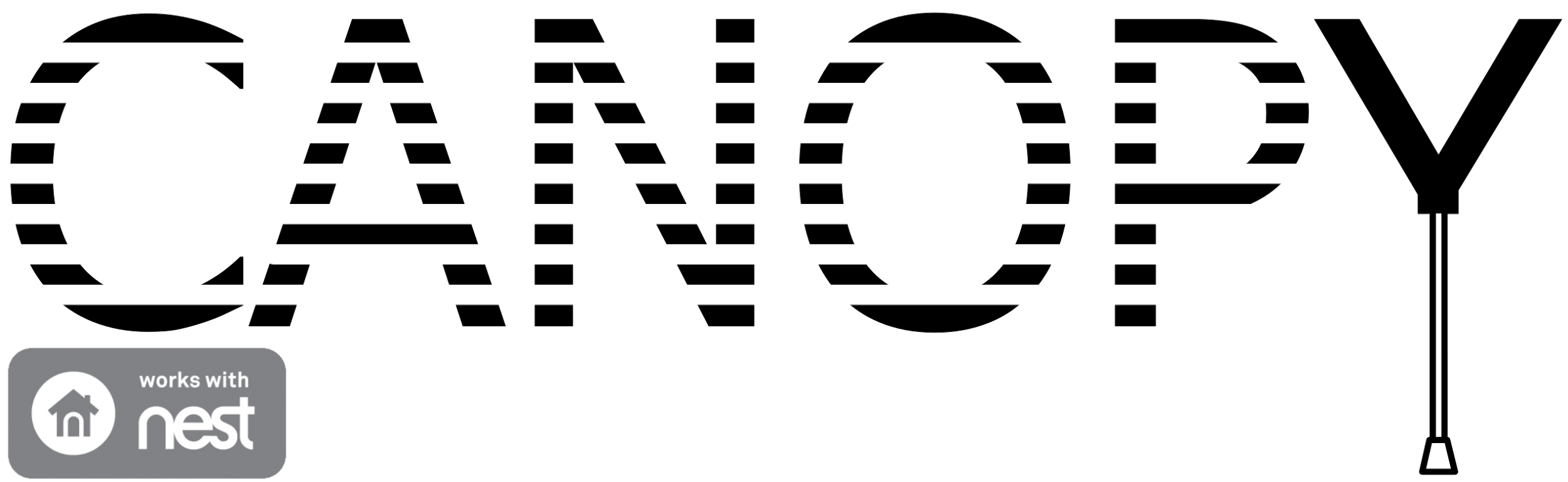 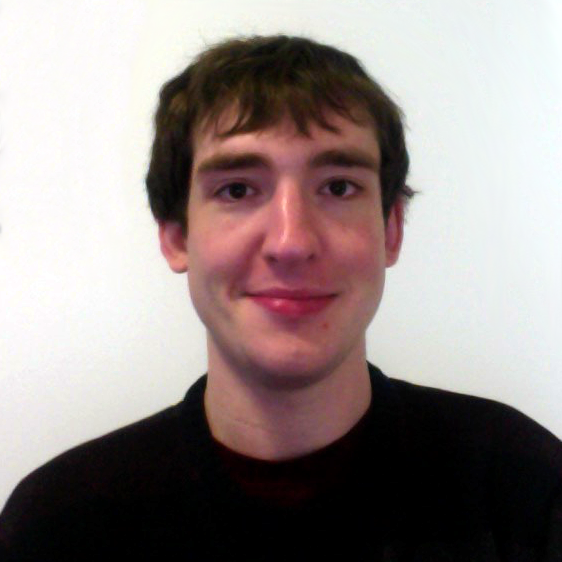 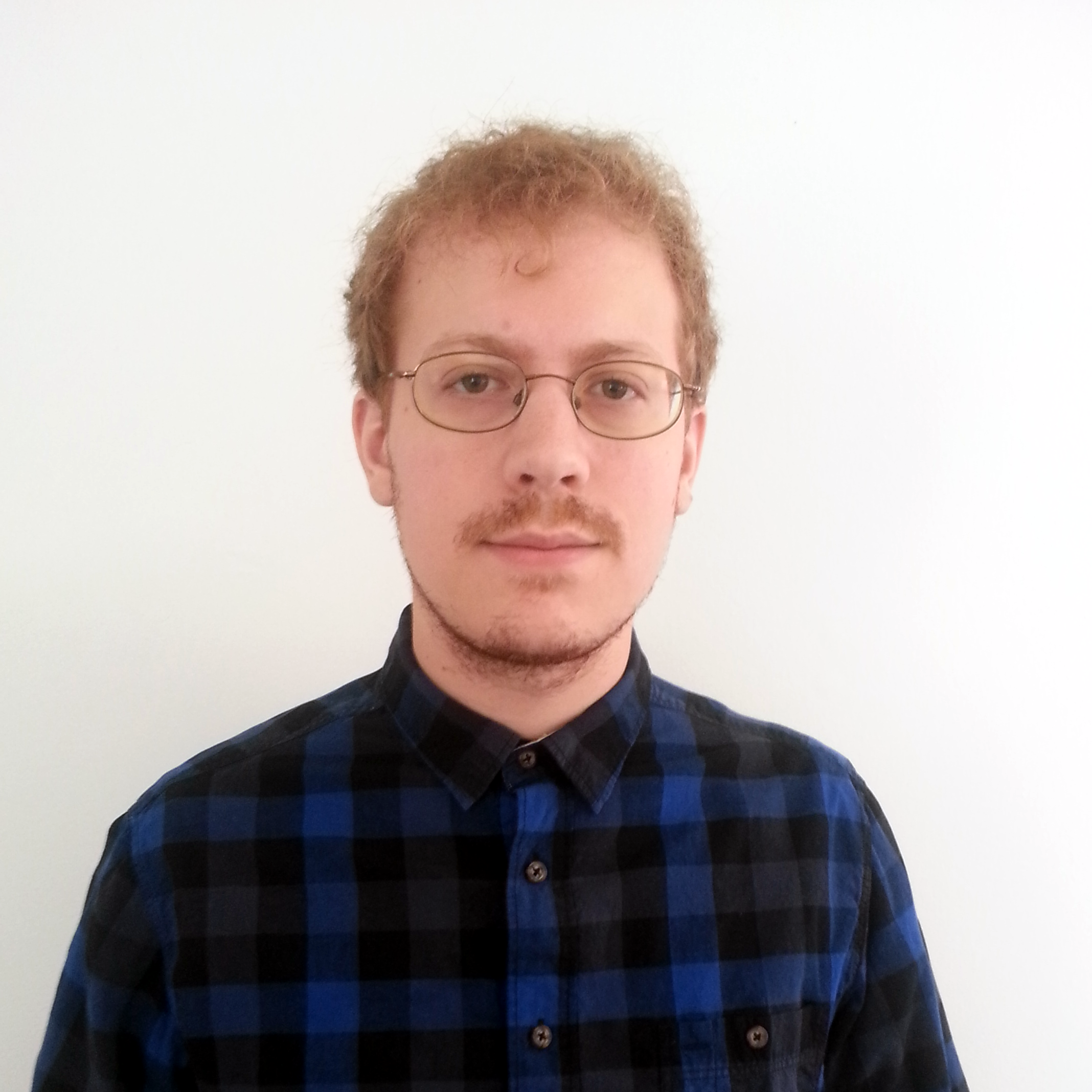 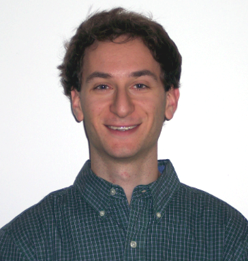 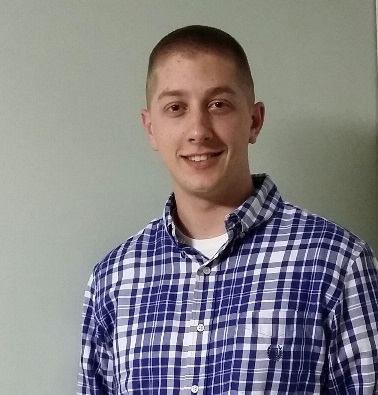 Department of Electrical and Computer Engineering
Advisor: Csaba Andras Moritz
System Requirements
Improve internal temperature control
Able to run continuously
User definable behavior and scheduling
Easy control through a mobile app
Always allow for manual override
Department of Electrical and Computer Engineering
Specifications
Design
Shade Unit
AWS
Light Sensor
Control Unit
Voltage Regulator
Nest Cloud
Sun
WiFi
ADC
Log Amp
Photo
Diode
Shade Data
User Data
10V
3.3V
Power Supply
10V
Shade Actuator
Android App
TX/RX
MCU
UI
App backend
Department of Electrical and Computer Engineering
CDR Review
Full app to database functionality
Nest integration and account linking in App
Manual controls
Power supply and PCB
Department of Electrical and Computer Engineering
App Finalization
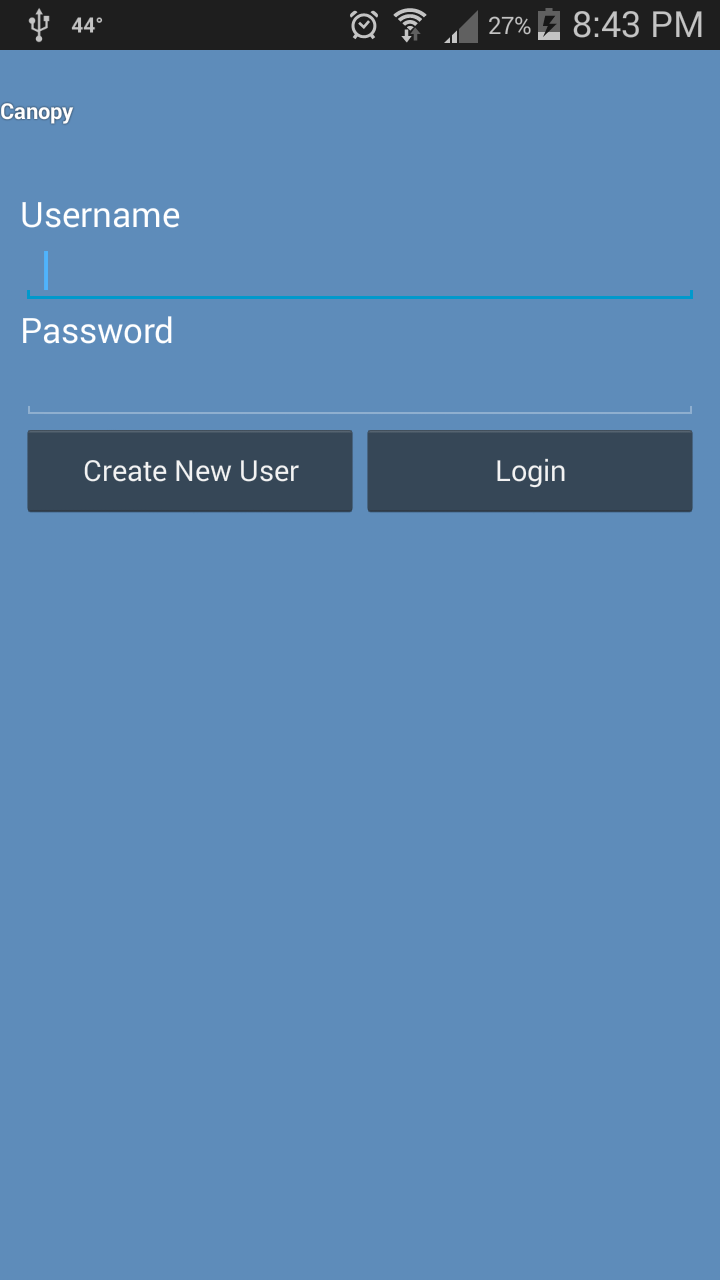 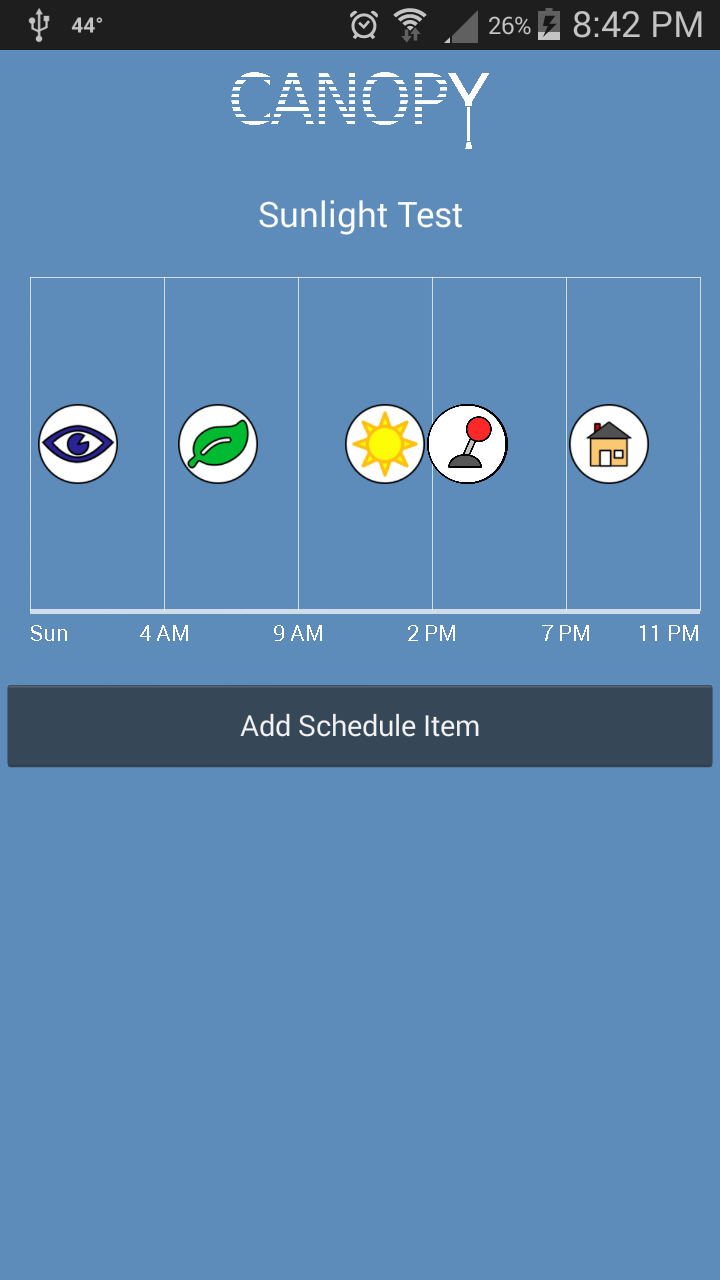 User creation/log-in
Better visualization for schedules
Department of Electrical and Computer Engineering
Device Setup
Finalized shade to network setup
Process is similar to Chromecast
Enter information about new Shade
Enter ID from the physical shade
Select network and enter password
Disconnect from current network
Connect to device’s access point
Push network and hashed password
Reconnect to old network
Check if AWS was updated
Alert user about results
Requires User Input
Runs In Background
Department of Electrical and Computer Engineering
Sunlight Data Visualization
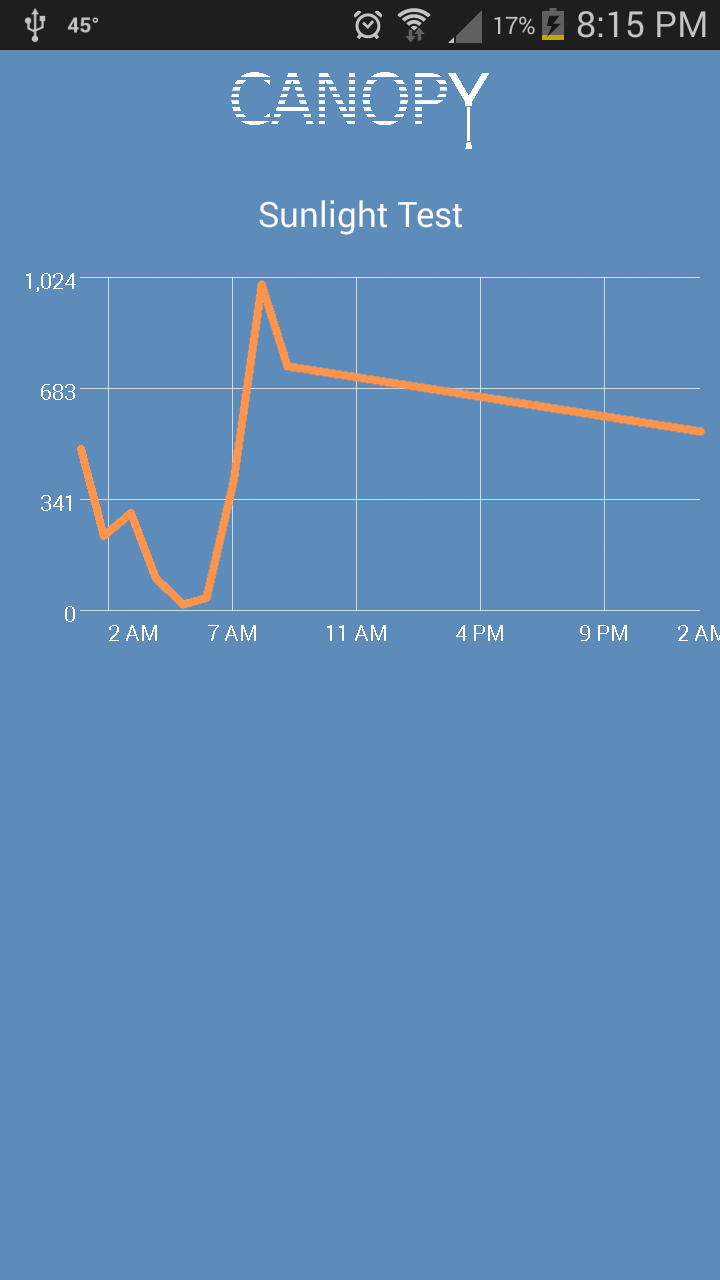 Sunlight levels are being recorded
Update approx. every 15 minutes
The App shows a graph of this data
Department of Electrical and Computer Engineering
Shade Behavior - Energy Efficiency
Energy Efficiency decision based on 3 variables
Sun’s angle of elevation, temperature, and light level

Want house to be warmer: if it’s bright outside, track the sun up to 20 degrees, if it’s dark close the shades to keep in heat

Want house to be colder: if it’s sunny, close the shades, if it’s dark open the shades to let out heat
Department of Electrical and Computer Engineering
Shade Behavior - Energy Efficiency
Convenience - Shades open between sunrise and sunset, calculated using lat/long and time

Preservation - Shades closed above certain light level and at night, open below this light level

Manual

Open/Closed
Department of Electrical and Computer Engineering
Manual Override
Shade will delay for a time before reverting back to behavior
If shade continues to receive overrides, it will lengthen the delay time before reverting back
If no overrides are received, it will shorten this delay period
Currently, minimum delay set to 30 minutes, maximum at 24 hours
Department of Electrical and Computer Engineering
Performance
Power Consumption
Uses 85mW idle, unchanged during WiFi setup
Peak of 145mW while adjusting shade position
Average power consumption very close to 85mW

Energy Comparison
Uses roughly 2Wh/day, operating 24/7
Compare to 30Wh for a 15W CFL bulb, used for 2 hours/day
Comparable to running a 1500W space heater for 5 seconds
Department of Electrical and Computer Engineering
Demo Overview
Full account & shade setup
User creation/login
Link a Nest Account
Create a shade and connect it to a network
Shade behavior modes
Open/Closed
Energy mode - adjust light levels/temperature levels
Manually override, then cancel from within the App
Schedule - create several back to back schedule items
During the demo we will be collecting light levels to show within the App
Department of Electrical and Computer Engineering
Demo
Department of Electrical and Computer Engineering
Questions?
Department of Electrical and Computer Engineering
Cost Analysis
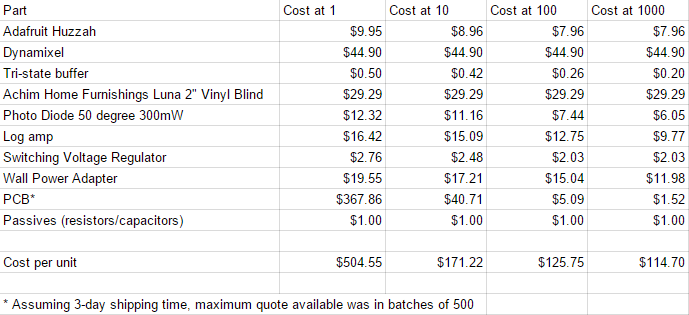 Department of Electrical and Computer Engineering